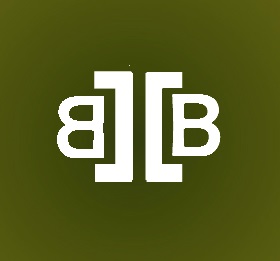 VERMICOMPOSTING
Back to Basics
www.goodplanetsarehardtofind.org
AKA:  A Worm Bin
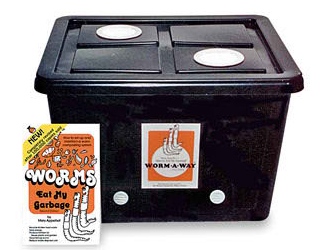 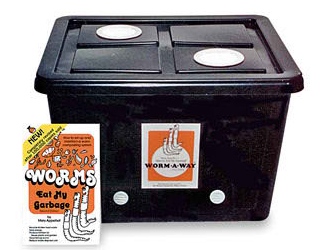 What is Vermicomposting?
The raising and production of earthworms and harvesting worm castings 

Using worms to decompose organic food waste, turning the waste into a nutrient-rich material capable of supplying necessary nutrients to help sustain plant growth.

Vermicompost is similar to regular compost, except that worms take part in the composting process.
Why is Vermicompost Important?
Vermicompost or worm fertilizer is strictly organic. Vermicompost is used as an organic fertilizer in agricultural gardens. Vermicompost enriches the soil, creates an ecologically safe system of food production, and raises land productivity. By using vermicompost in gardens, harmful chemicals and pesticides are no longer needed in the cultivation of crops.
Worms: The most important organisms on Earth?
Cleopatra renamed the worm "a sacred creature", whose removal from Egypt was punishable by death. Nile Valley is said to be the most fertile tract of land on earth and it is literally one vast bed of earthworm soil.
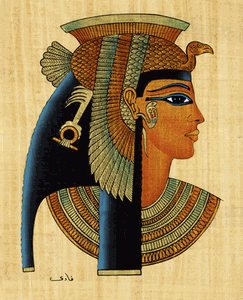 Benefits of Vermicomposting
Benefits
Input Waste, Get Black Gold as an output!

Save Money by letting worms make compost for you free and fast!!

Be Eco-conscious/Green by diverting food waste from the landfills

Reverse the damage from years of bad soil management: Over fertilization, Chemicals, and over tilling.

Potential to make money
WASTE TO RESOURCES
OUTPUTS
Free “Black Gold” Compost
Free Fishing Bait
Compost Tea
Salable Red Worms
Salable Compost
INPUTS
Food Waste
Cardboard
Shredded Paper
SAVE MONEY
Worm Castings are EXPENSIVE!
Up to $8.00 per lb!

Let the Worms do all the work for you

Only have to purchase worms once
One wiggler can produce approximately 468 hatchlings per year. 
Worm Castings better than Manure
They are the purest and most perfect form of plant food. In addition to containing unusually high populations of beneficial microorganisms crucial to healthy root systems, castings also naturally aerate the soil, retain high moisture levels, and release nutrients slowly over time to meet your plants needs. AND it’s Odorless!
Why Manure is BAD
Cow Manure
This is a good all purpose manure.
It has a good balance of nutrients, but they are low in quantity.
Suitable for building poor soil, not so much growing plants
Horse Manure
Horses have incomplete digestive system
Weedy feed means weedy poop
Weed-free grains may contain herbicides
On-going use over the years creates toxic levels of magnesium
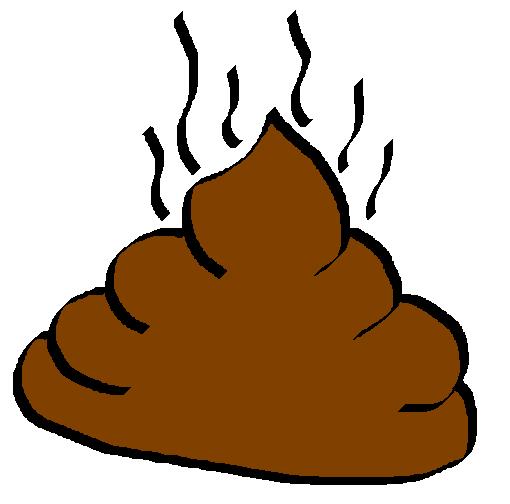 Convert food waste into fertilizer!
Saves food waste from entering our Landfills
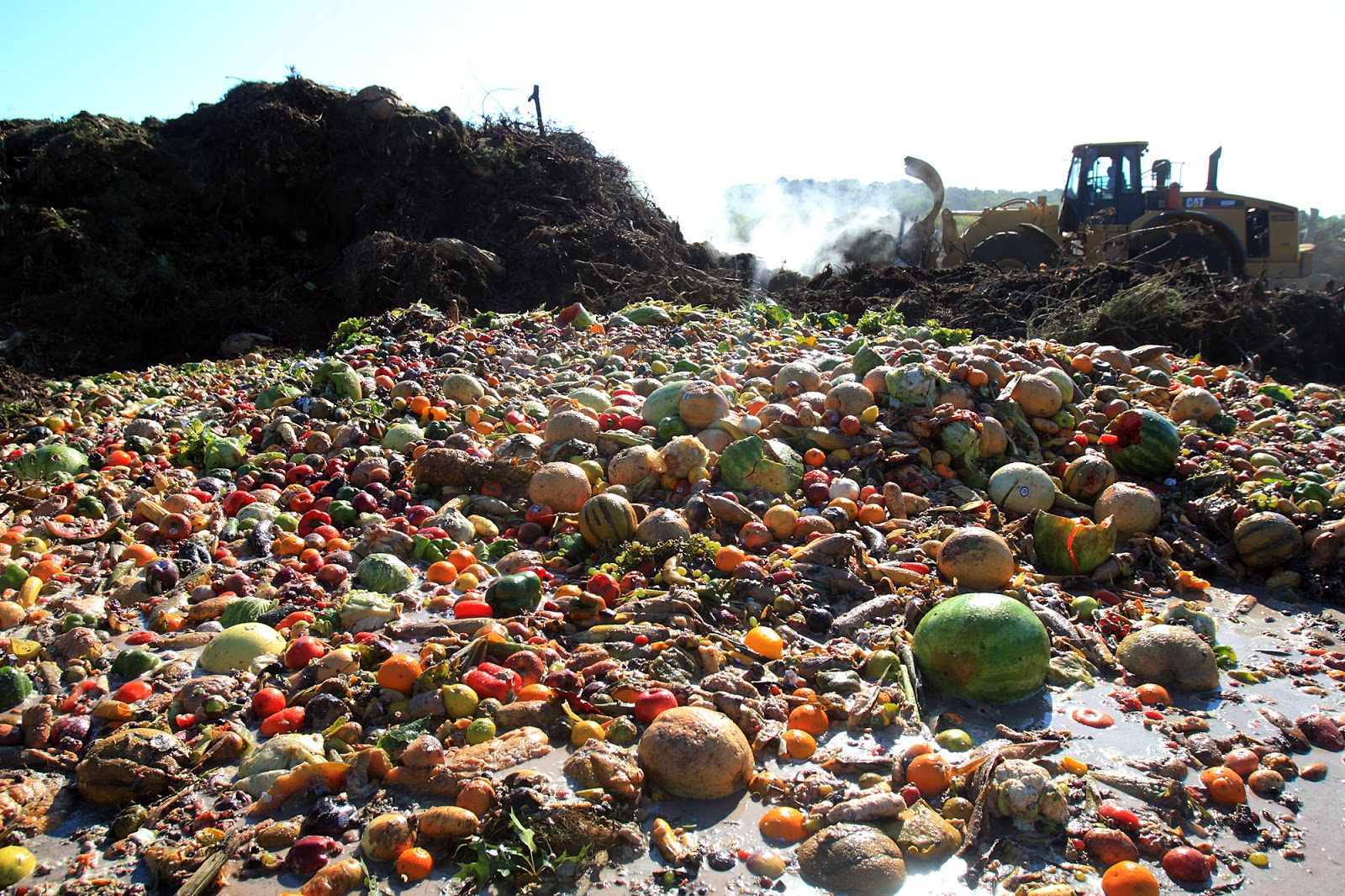 Every year in America we throw away 96 billion pounds of food.
Our society wastes 1/2 of all food that it produces
RESTORE SOIL FERTILITY!
SOIL IS MORE THAN DIRT!
It is teaming with micro-organisms!

TILLING IS HORRIBLE FOR SOIL HEALTH!!
Roto-tilling destroys the network of fungal hyphae that gives soil structure.
This includes the mychorrhizal network that is so important to plants.
Adding organic matter brings life to soils that have been damaged by years of over fertilization, and chemicals, and tilling.
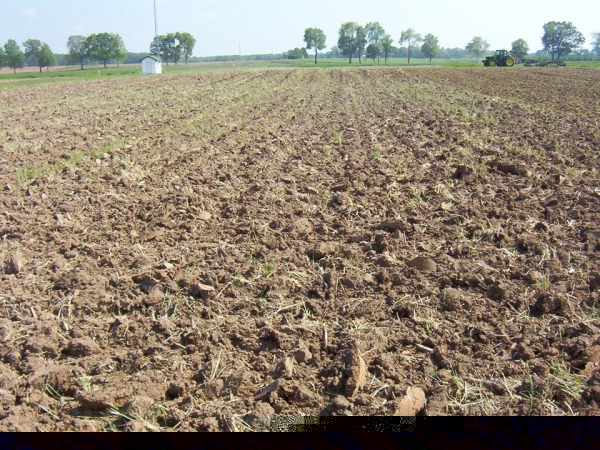 What you need…
A suitable container (such as the Worm-a-Way Composting Bin).The container must provide air flow (to allow your wormies to breathe) and a dark environment (worms dislike light). You’ll also want a lid to preserve moisture. In one of her books (Worms Eat My Garbage) Mary suggests weighing your household food waste for one week and then providing one square foot of surface area per pound.
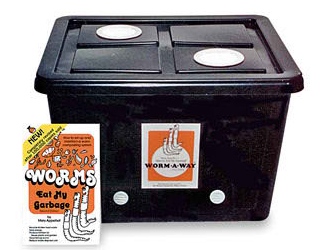 What you need…  (continued)
Bedding to support the worms.This bedding will be both home and food to the worms. Bedding can be coir (coconut fiber bedding), shredded cardboard, newspaper or peat moss with each option having advantages and challenges. Whichever option you choose, the bedding should be damp but not soggy to provide an optimal environment for worms to turn your kitchen scraps into black gold.
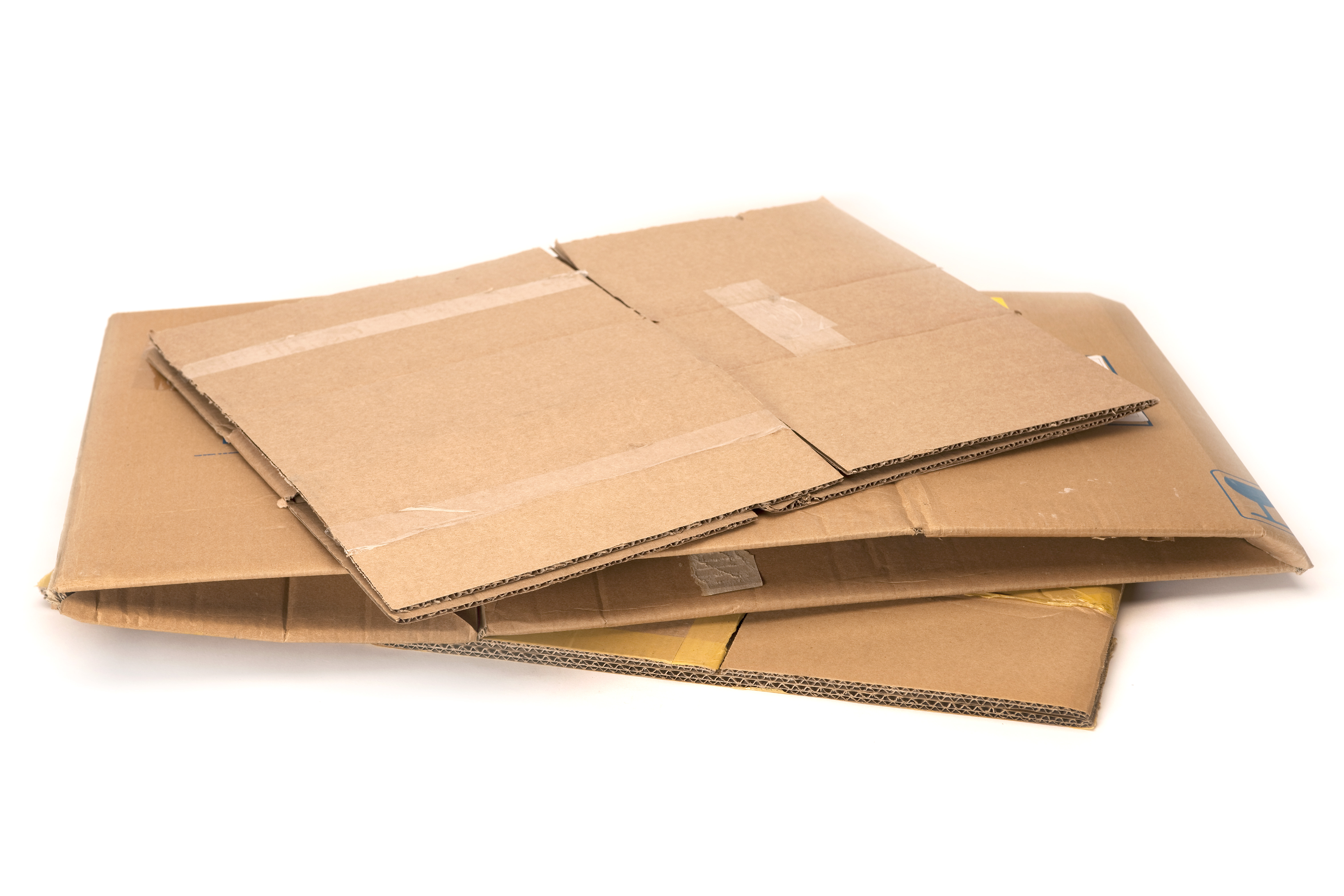 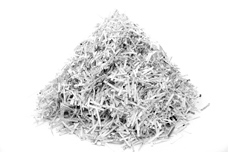 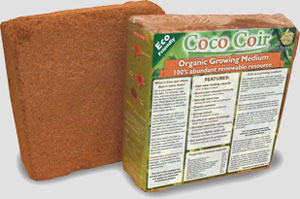 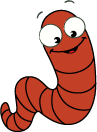 What you need… (continued)
Redworms (Red Wigglers)Not all worms are suited for life as worm-bin garbage recyclers. You’ll want Red Wigglers for this job
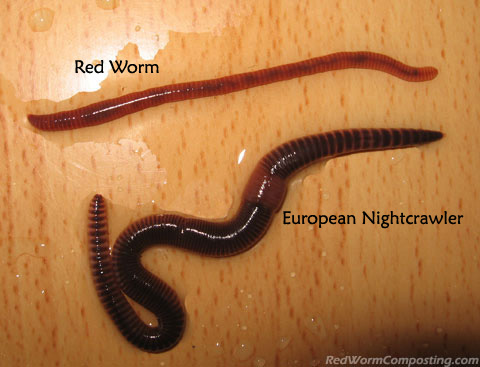 What you need… (continued)
Garbage (organic matter such as kitchen scraps)You can feed your worms almost anything, but here are some tips. Veggies and fruit work well, but avoid anything too acidic (think oranges). Worms may also have a hard time with onions and garlic. Your hardworking garbage worms also have a digestive system that will benefit from fine grit such as coffee grounds, cornmeal or crushed eggshells. Avoid lots of protein and fat materials as these can cause the bin (which is otherwise virtually odorless) to stink. And remember to begin sloooowly. If you give your worms a giant feast on day one and then keep adding, your food will start to rot before they have a chance to address it. (In other words, it will start to smell because they can’t eat it as fast as you provide it.
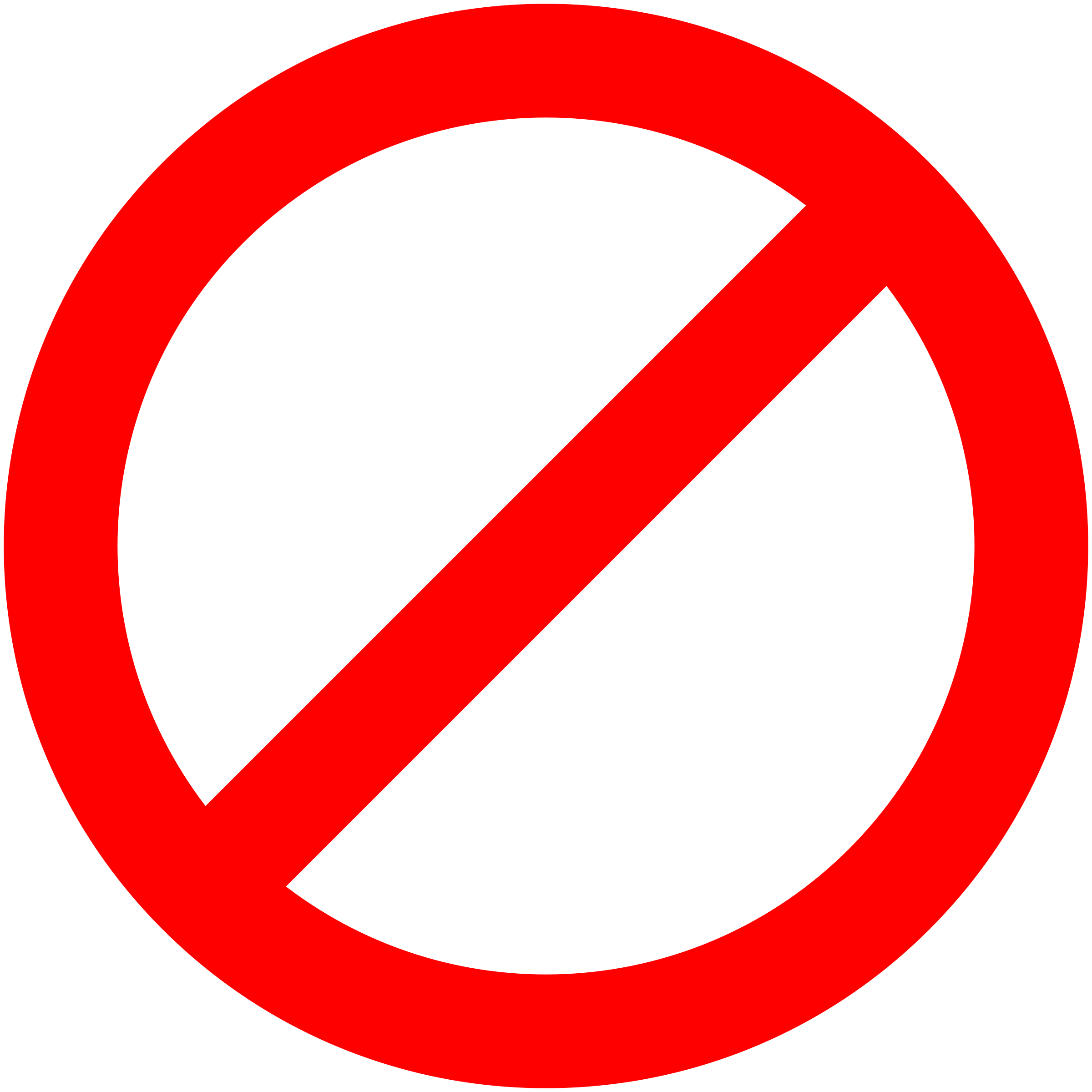 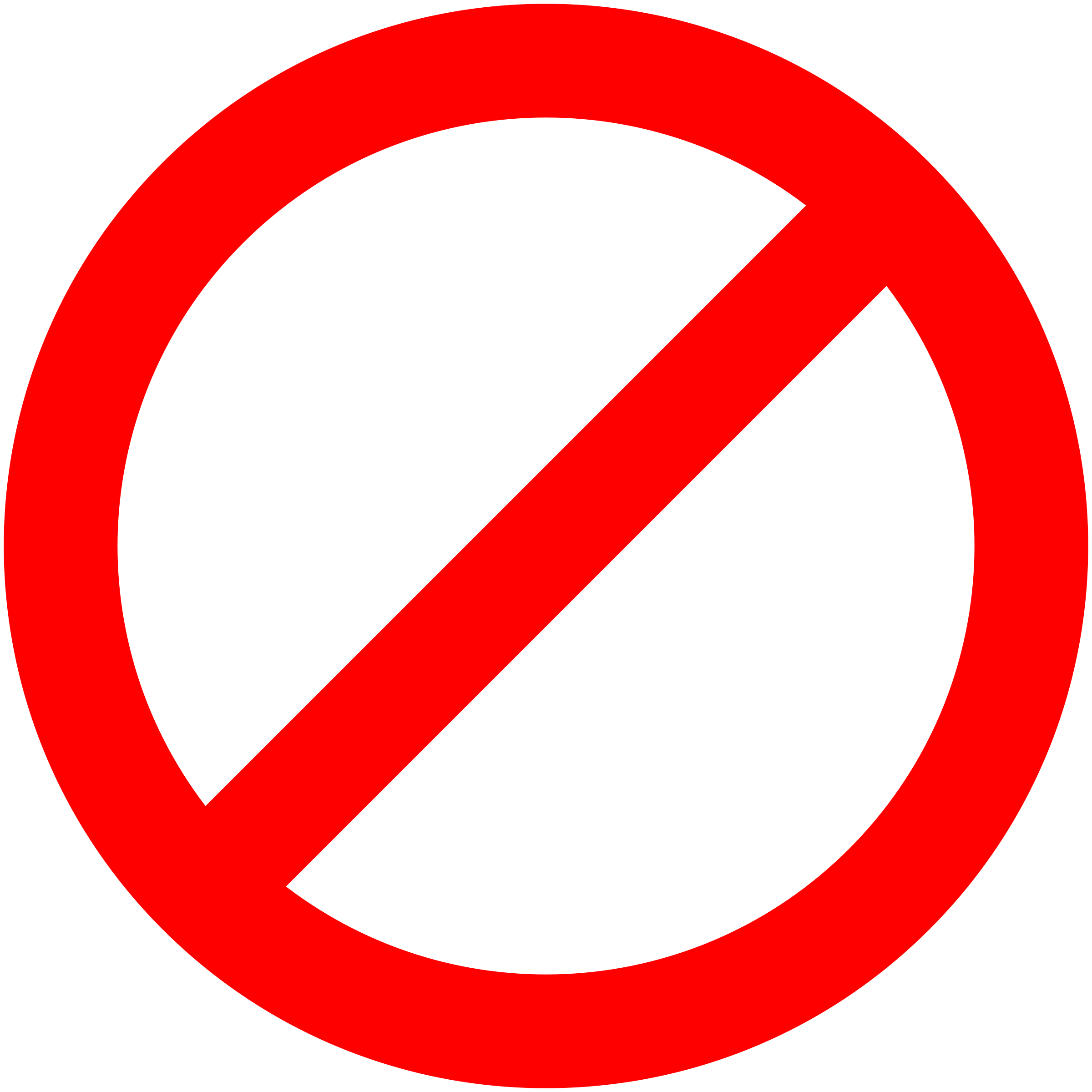 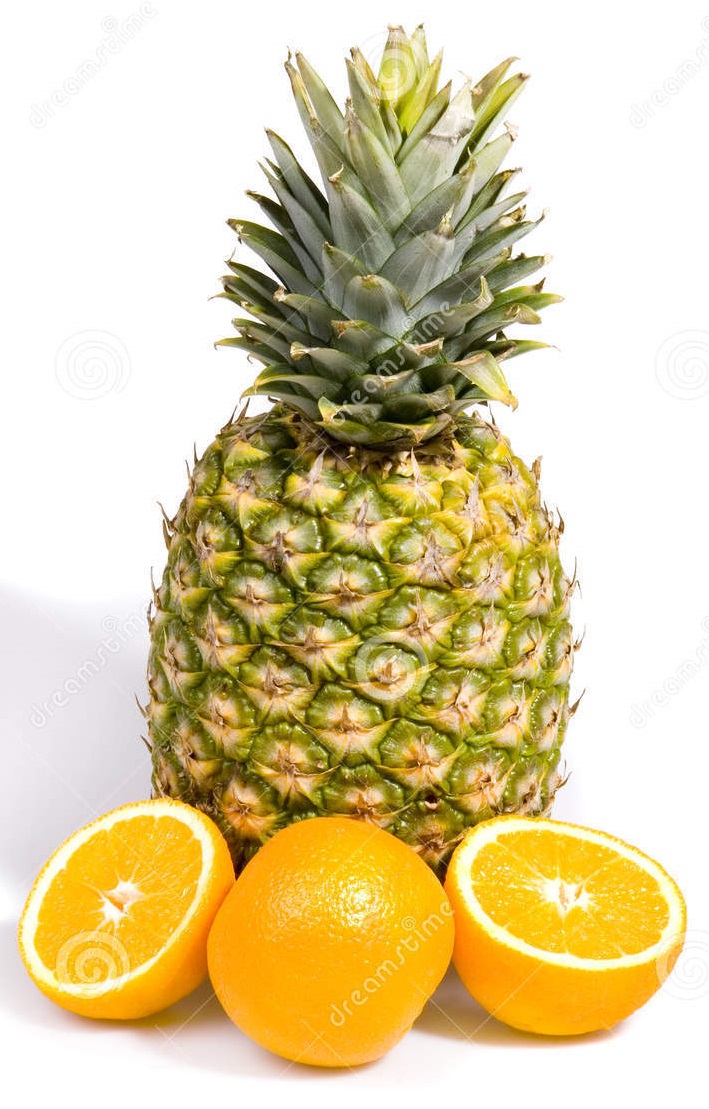 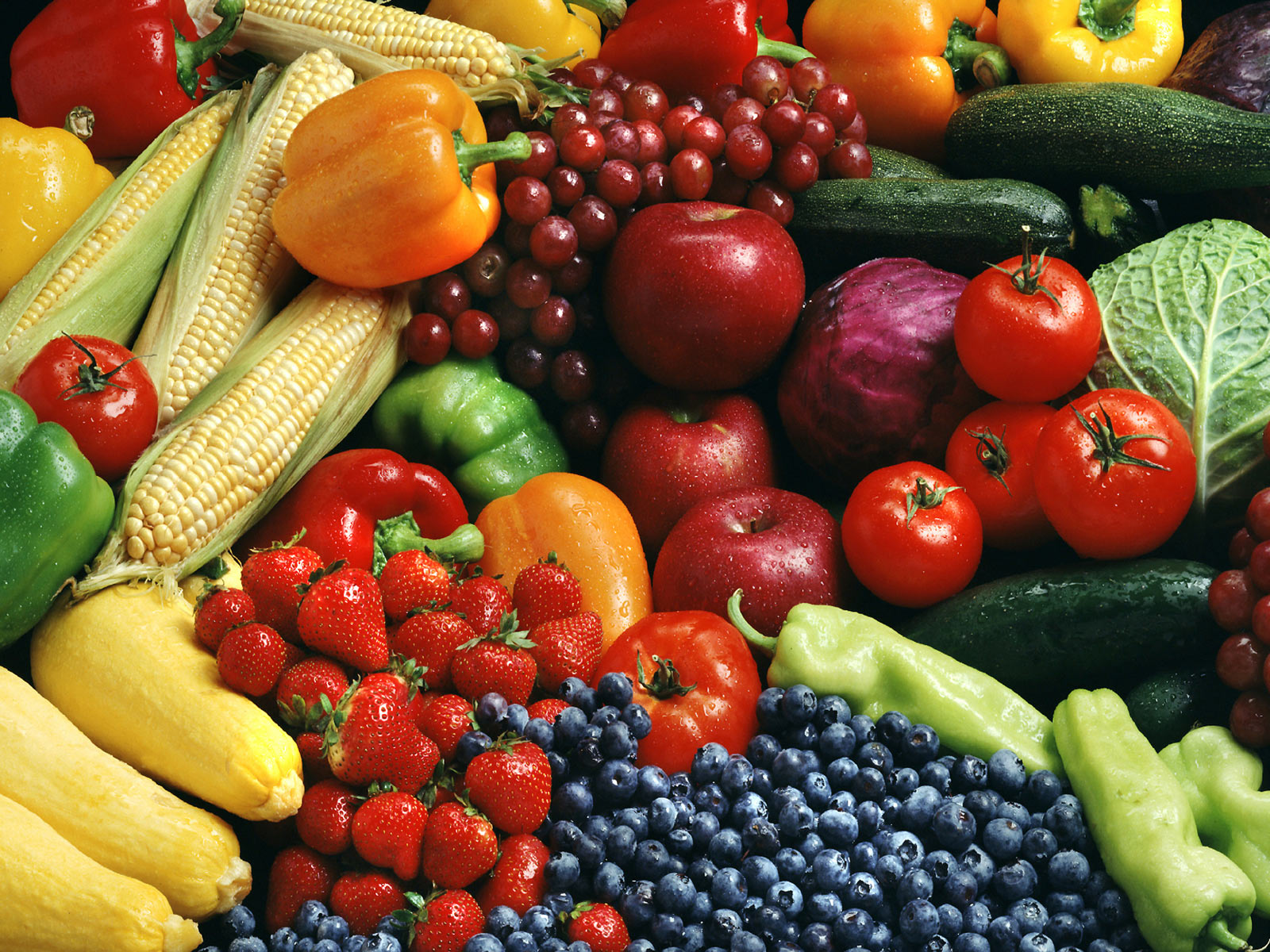 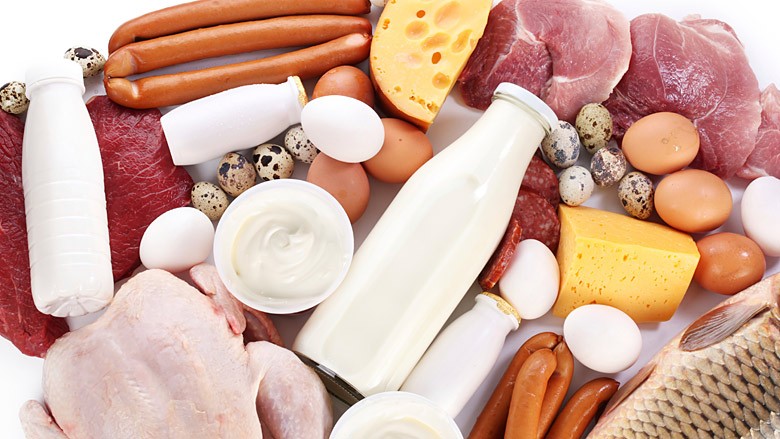 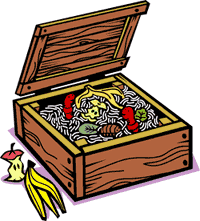 Vermicompost
Frozen Pulp Balls
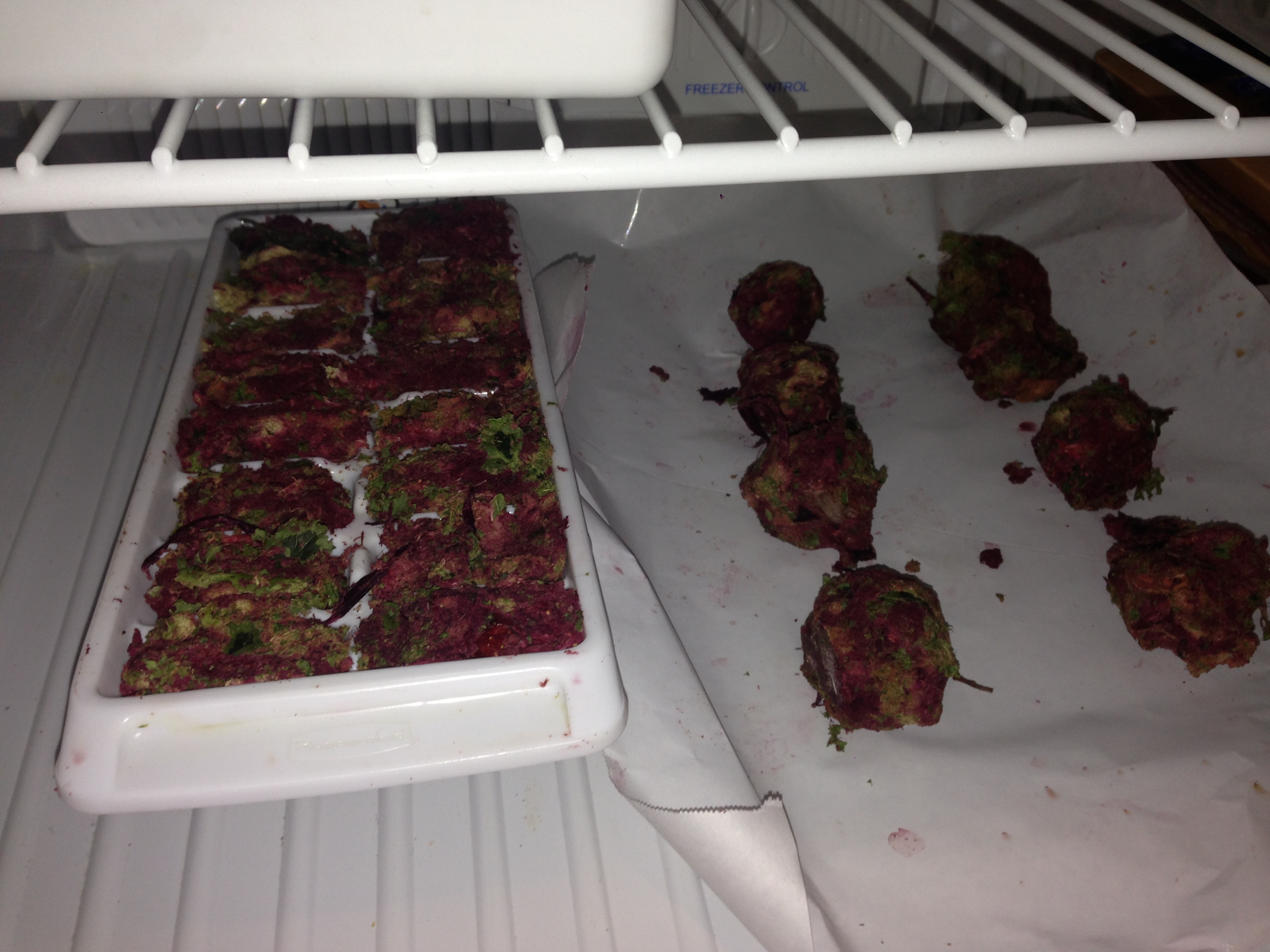 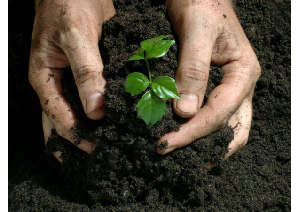 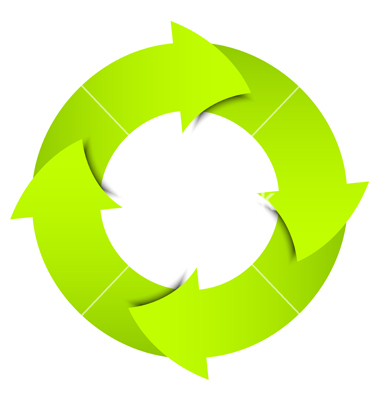 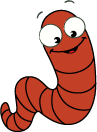 Waste to Resources
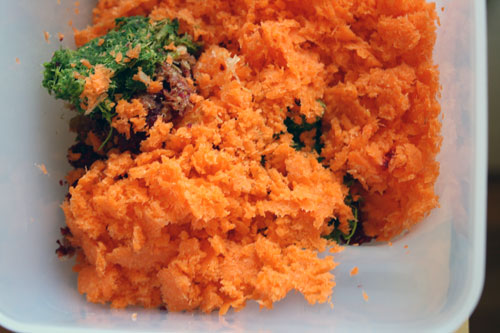 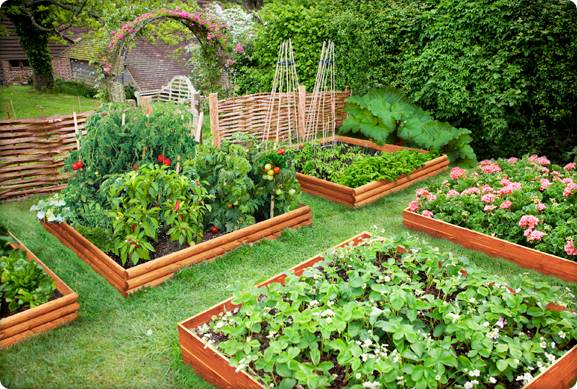 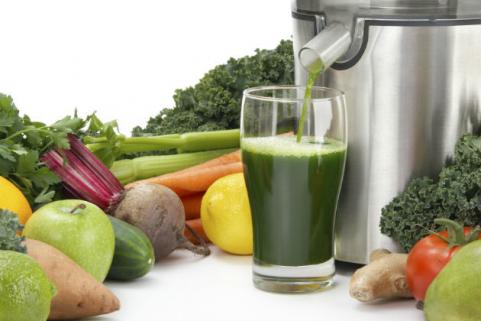 Pulp from Juicer
Fast Growing Veggies
VERMICOMPOST APPLICATIONS
Worm Castings
Compost Tea
Worm Casting Applications
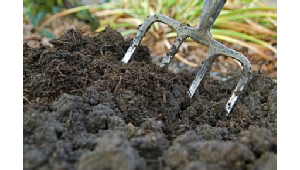 Potting soil amendment - 1:10 ratio vermicompost to soil. 
Garden soil amendment - 1:10 ratio vermicompost to soil. 
Side dressing plants and seedlings for slow release fertilizer. 
Topical broadcast on lawn and garden areas for slow release fertilizer.
 Compost Tea starter.
Compost Tea
Compost Tea is a highly concentrated microbial solution produced by extracting beneficial microbes from Vermicompost and or compost.

FOUR ESSENTIALS for happy microbes
Water, Air, Food, Comfort
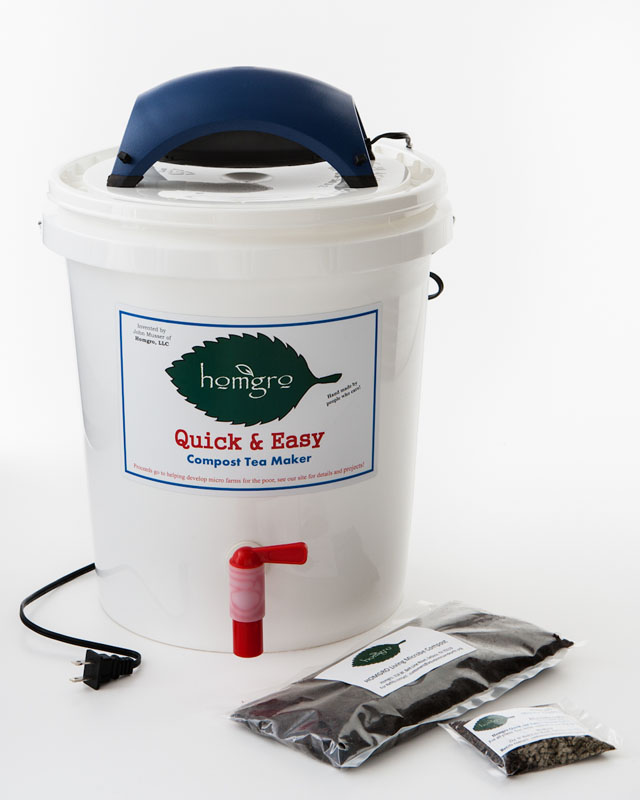 Compost Tea Application
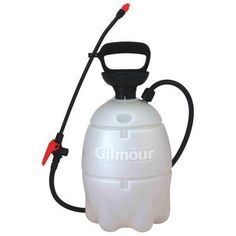 Soil Application
8 to 20 gallons per acre



Foliar Spray
5 gallons per 5 feet of foliage
Beneficial microbes out compete pest and/or diseases
www.goodplanetsarehardtofind.org